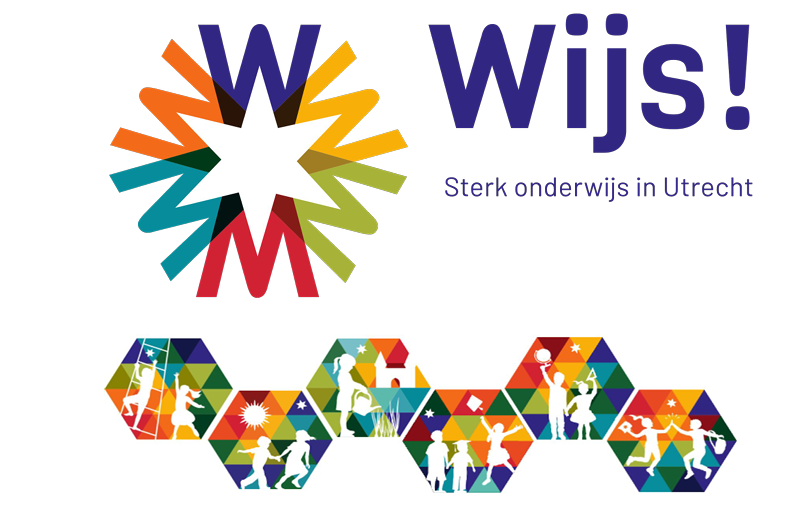 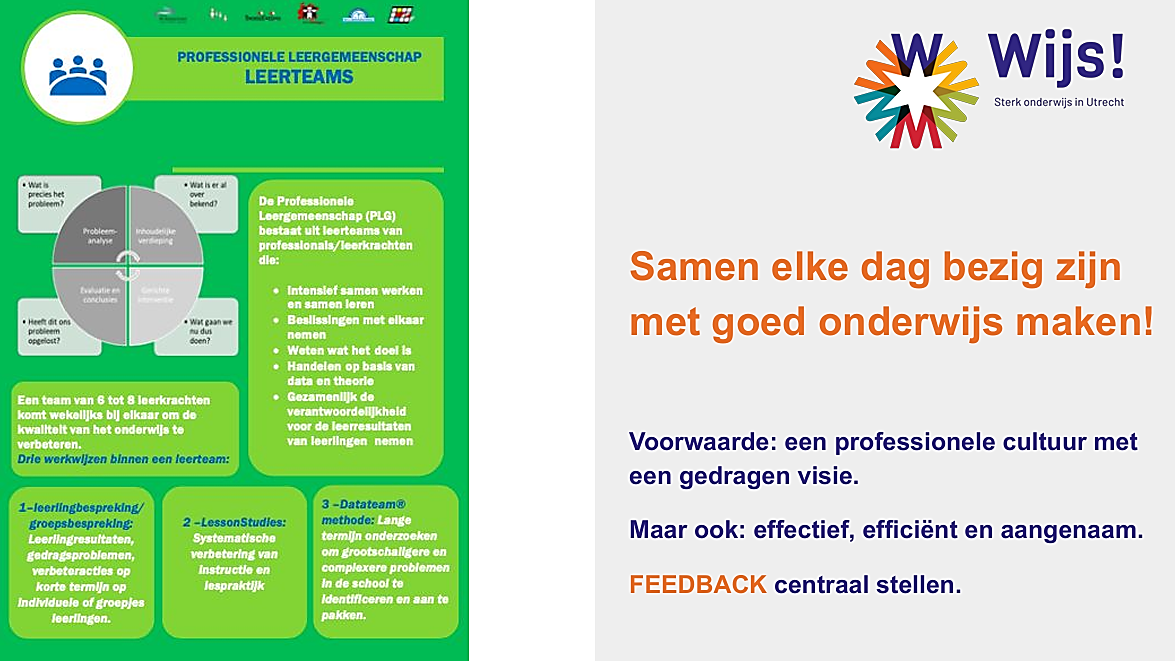 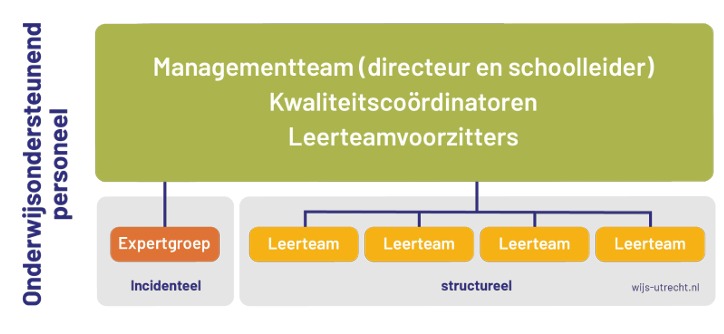 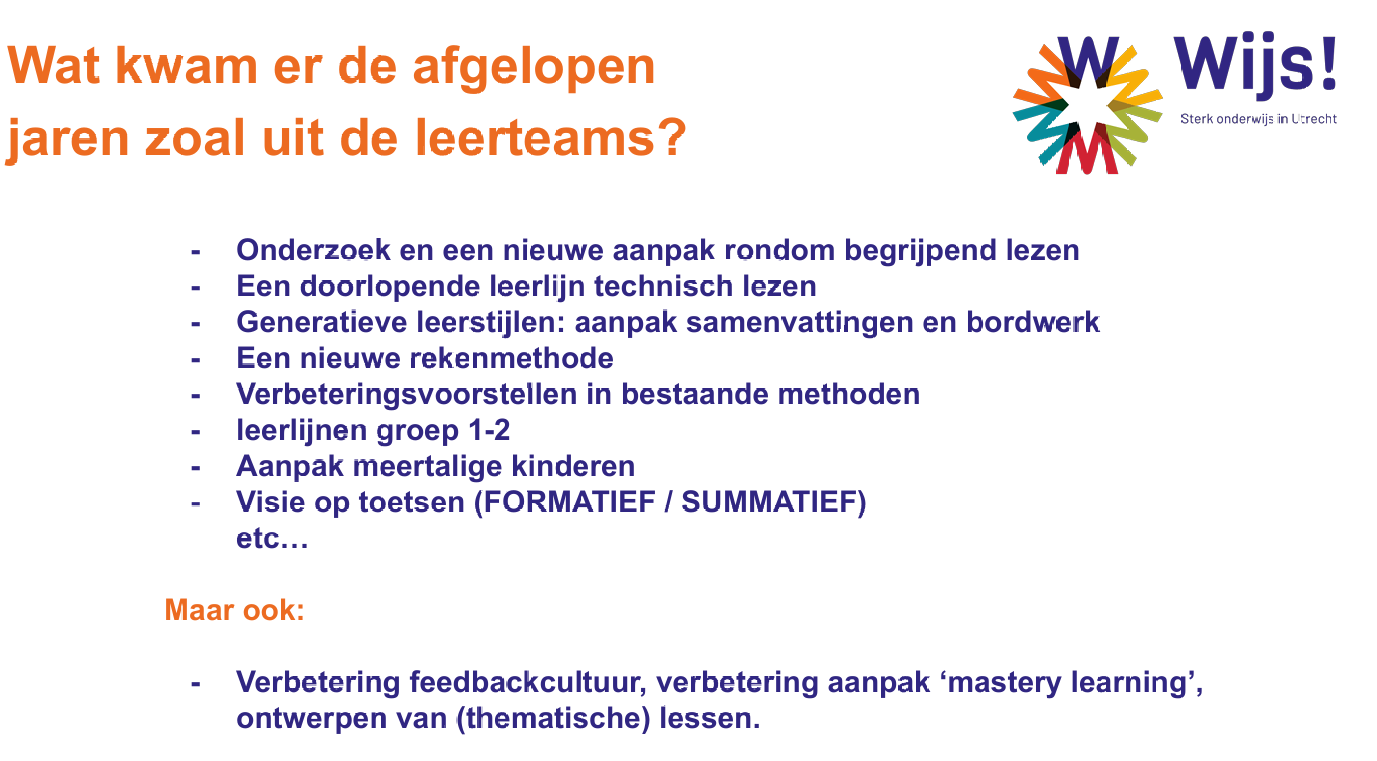 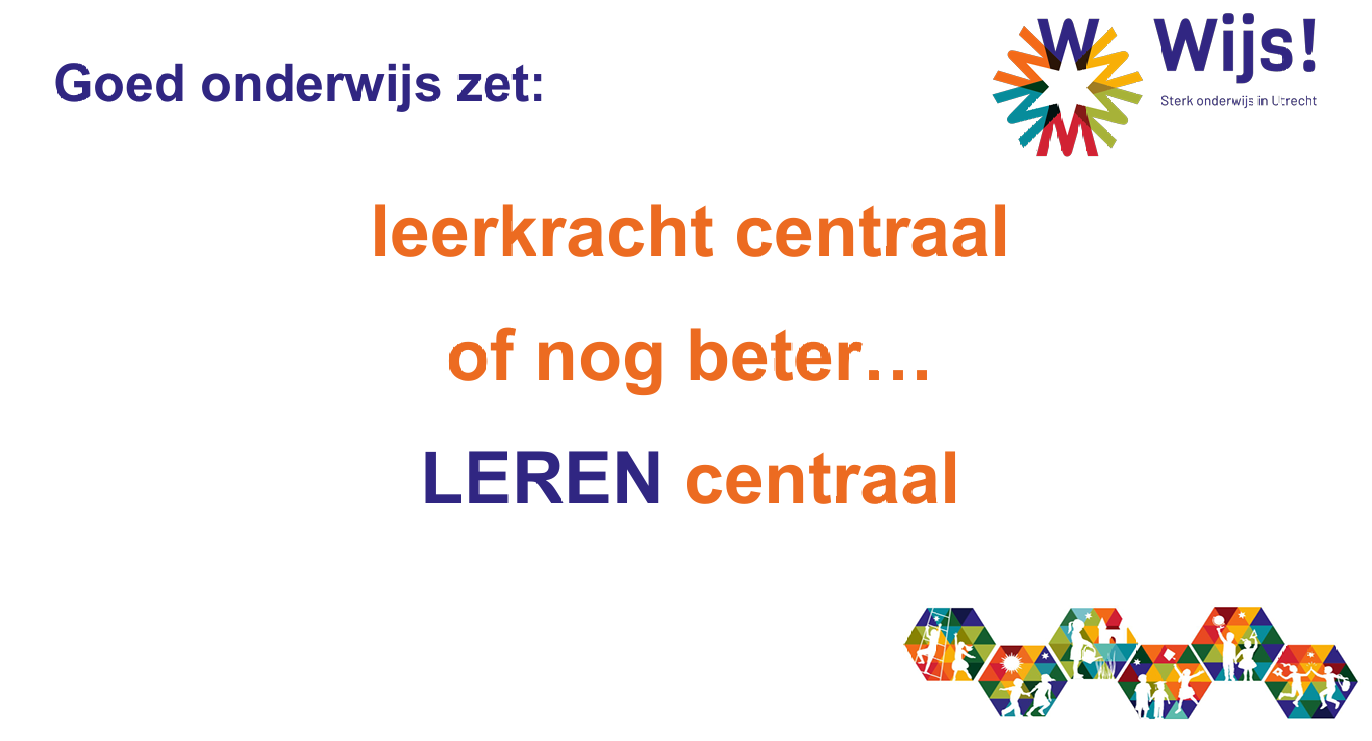 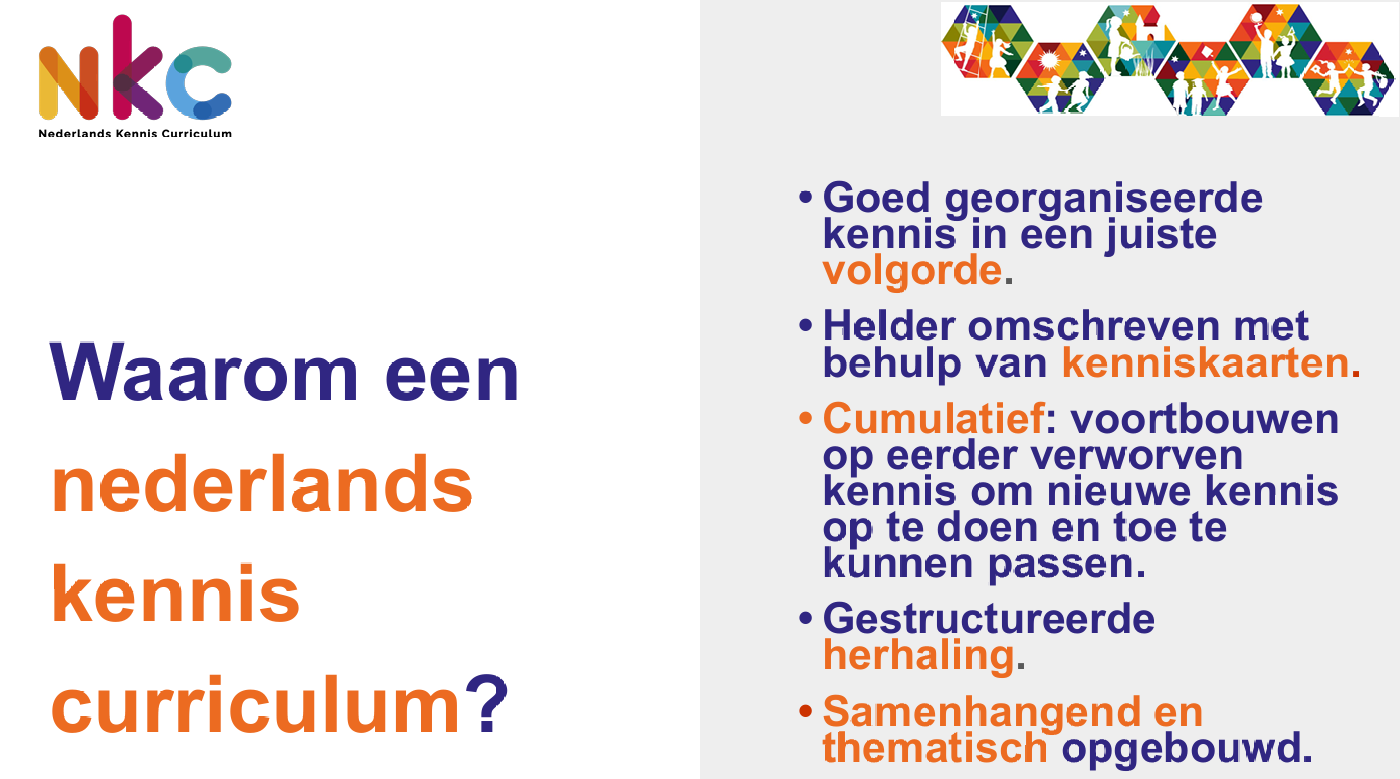 Gezamenlijke doelgerichtheid
Gestructureerde instructie - EDI
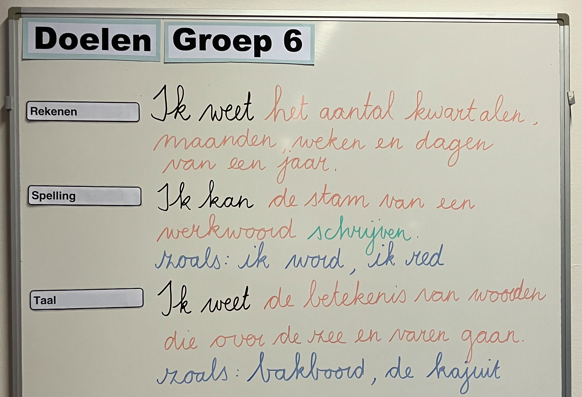 Opbouw bordschema
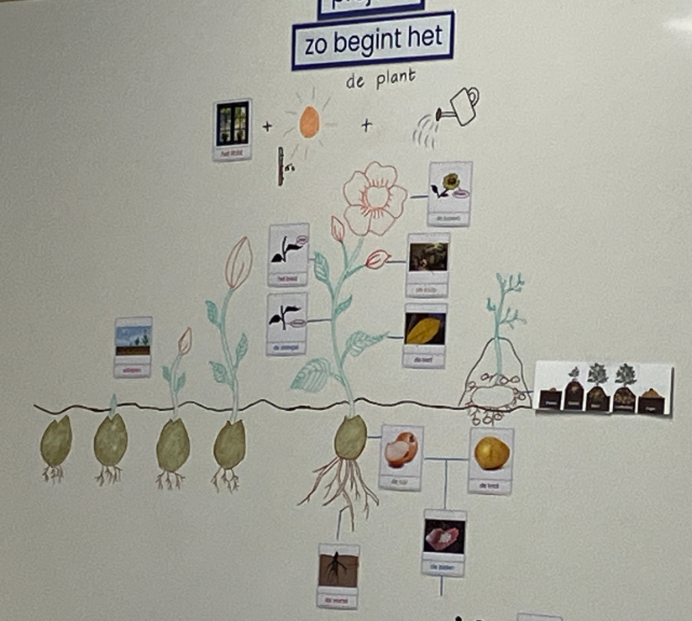 Basisrust in de klas – in het schoolgebouw
Veel minder differentiatie
Sobere klassen – prikkelarm
Krachtige leeromgeving voor ALLE kinderen
Gedrag van leerkrachten en andere medewerkers
Didactische, pedagogische, 
inhoudelijke en organisatorische principes
Leerinhouden
kennisrijk curriculum
Mindset
hoge 
verwachtignen
Regie op school 
en 
in de klas
Effectief 
lesgeven
Wij weten hoe leren werkt
Schoolcultuur
Pedagogisch & didactisch klimaat
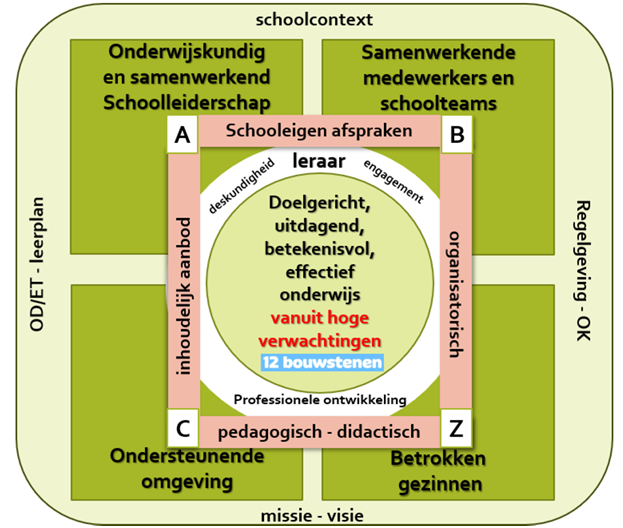 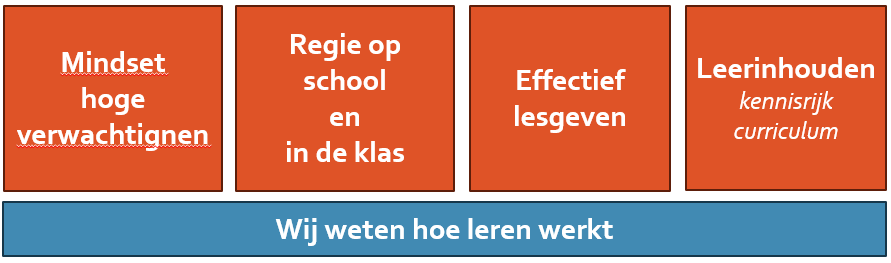 Wat betekent dit voor onze klas- en schoolpraktijk?
omgeving
integreren
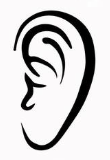 verankeren aan voorkennis
selecteren
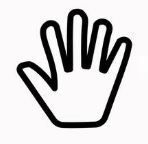 werk-geheugen
langetermijn-geheugen
zintuiglijk 
geheugen
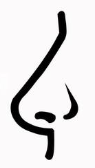 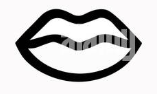 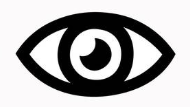 herinneren
Retrieval practices
12 bouwstenen voor effectieve didactiek
Executieve Functies
Zelfsturend leren
Technieken ‘Teach like a champion’
EDI
vergeten